Bonjour!
lundi, le vingt-neuf août
Travail de cloche
Insert either C’est, Il / Elle est, or Il y a as required by the rules of French grammar. Write out the entire sentence.

___________ canadienne.
___________ deux chats dans ma famille.
___________ Robert !
___________ un élève très intelligent.
Bonjour!
Lesson 6
lundi, le vingt-neuf août

un moment de culture francophone
Le roman photo (pp. 6 – 7)
the verb être (pp. 28 – 29)
adjectives (pp. 32 – 33)

The students will begin to master the correct use of French adjectives.
Pourquoi tombons-nous?
Nous tombons pour apprendre comment se lever.
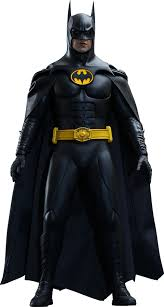 Sommes-nous prêts?

Nous sommes prêts !
Indochina, the current nations of Vietnam, Cambodia, and Laos, was a French colony between 1887 - 1954
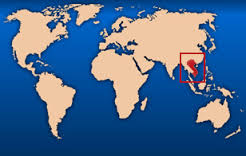 (D’Accord, pp. 28 – 29)

The verb être

être = to be
subject pronouns (pp. 28 – 29)

I				we
you				you
she / he			they
subject pronouns
to be

I				we
you				you
she / he			they
(D’Accord, pp. 28 – 29)

subject pronouns
être

je				nous
tu				vous
elle / il			ils / elles
(D’Accord, pp. 28 – 29)

subject pronouns
être

je suis				nous sommes
tu es				vous êtes
elle / il est			ils / elles sont
Elle est ______or il est _______ is used…

When followed by a simple adjective.

When followed by a profession, nationality, or religion.
Elle est professeure.
Il est américain.
Elle est chrétienne.
Adjectives: pp. 32 - 33.

In French, adjectives must agree in number and gender with the noun which they modify.

Il est intelligent.
Elle est intelligente
Ils sont intelligents
Elles sont intelligentes
Elle est écrivaine.
Elle est intélligente.

Karie Willyerd est écrivaine intelligente.

Elle est écrivaine intélligente.
Adjectives: pp. 32 - 33.

je
tu
il
elle
nous
vous
elles
ils
(D’Accord, pp. 24 – 25)

subject pronouns
être

je				nous
tu				vous
elle / il			ils / elles
Extra help / Study hall 
9th period Monday – Friday.
Room 205A
Devoirs
Billet de sortie
Write a sentence in which begins « Nous sommes… »